PSICOLOGIA BIBLICA. Por: Gerardo Payan
La raíz de la enfermedad mental. Proverbios 16:18
MODELO
ACEPTACION
COMPLETO
SATISFACCION
ORIGEN: DIOS
RELACION
ESTILO DE VIDA
ALIMENTACION:
VIVIENDA:
TRABAJO:
EDUCACION:
RECHAZO
INCOMPLETO
INSATISFACCION
vinculo
ESTRUCTURA SOCIAL
AMBIENTE
VOLUNTAD
¿Con QUIEN?
NECESIDADES EMOCIONALES
SENTIDO
PROPOSITO
IDENTIDAD
¿Quién SOY?
¿A dónde VOY?
PERTENENCIA
COMPENSACION
TIEMPO
CREACION CIELO
CREACION DEBAJO CIELO
CREACION  SOBRE LA TIERRA
4 SERES VIVIENTES
LUZ
FAMILIA CELESTIAL
DIOS
EL
AMOR
PAZ
24 ANCIANOS
CRISTO
VIDA
VERDAD
HOMBRE
HOMBRE
TU
YO
PROPOSITO
IDENTIDAD
ADAN REY DE LA 
FAMILIA TERRENAL
MILLONES DE ANGELES
CREACION  MAR
LEY “NADIE VIVE PARA SI”
PERTENENCIA
ADAN COMO REY EN EL EDEN
Y creó Dios al hombre a su imagen a imagen de Dios lo creó. . .  y. . . dijo: Fructificad y multiplicaos; llenad la tierras y sojuzgadla, y señoread en los peces del mar, en las aves de los cielos, y en todas las bestias que se mueven sobre la tierra.  (Gén. 1: 27, 28). Adán fue coronado rey en el Edén.  A él se le dio dominio sobre toda cosa viviente que Dios había creado. .. Hizo de Adán el Legítimo soberano sobre todas las obras de sus manos.- SDABCl 1082. Creados para ser la "imagen y gloria de Dios" (1 Cor. 11: 7), Adán y Eva habían recibido capacidades dignas de su elevado destino. . . Todas las facultades de la mente y el alma reflejaban la gloria del Creador.  Adán y Eva, dotados de dones mentales y espirituales superiores, fueron creados en una condición "un poco inferior a los ángeles"(Heb. 2: 7).-Ed 17.  MGD pg. 41
Libertad
Nuestros primeros padres, a pesar de que fueron creados inocentes y santos, no fueron colocados fuera del alcance del pecado.  Dios los hizo entes morales libres, capaces de apreciar y comprender la sabiduría y benevolencia de su carácter y la justicia de sus exigencias, y les dejó plena libertad para prestarle o negarle obediencia.  Debían gozar de la comunión de Dios y de los santos ángeles, pero antes de darles seguridad eterna, era menester que su lealtad se pusiese a prueba.  En el mismo principio de la existencia del hombre se fe puso freno al egoísmo, la pasión fatal que motivó la caída de Satanás.  El árbol del conocimiento, que estaba cerca del árbol de la vida, en el centro del huerto, había de probar la obediencia, la fe y el amor de nuestros primeros padres. . . Dios puso al hombre bajo una ley, como condición indispensable para su propia existencia.  Era súbdito del gobierno divino, y no puede existir gobierno sin ley. . . Mientras permaneciesen leales a Dios, Adán y su compañera iban a ser los señores de la tierra.  Recibieron dominio ilimitado sobre toda criatura viviente. -PP 29-32. MGD 41
ADAN: VICEGERENTE DEL CREADOR. LA 
CABEZA DE LA TIERRA, TENIA LA AUTORIDAD  Y EL SEÑORIO DE LA TIERRA
NATURALEZA
AVES DE LOS  CIELOS
ANIMALES DE LA TIERRA
AMOR
FAMILIA CELESTIAL
DIOS
PECES DEL MAR
EL
LUZ
SANTIDAD
CRISTO
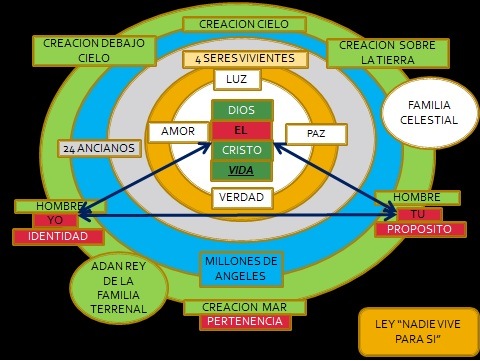 VIDA
ADAN REY DE LA 
FAMILIA TERRENAL
VERDAD
LEY: “NADIE VIVE PARA SI”
EL REINO USURPADO
El Altísimo gobierna el reino de los hombres, y. . . a quien él quiere lo da.  (Dan. 4: 17). Adán había sido rey de los seres inferiores, y mientras permaneció fiel a Dios, toda la naturaleza reconoció su gobierno, pero cuando pecó, perdió su derecho al dominio.  El espíritu de rebelión, al cual él mismo había dado entrada, se extendió a toda la creación animal.  De ese modo, no sólo la vida del hombre, sino la naturaleza de las bestias, los árboles del bosque, el pasto del campo, hasta el aire que respiraba, hablaban de la triste lección del conocimiento del mal. -Ed 23. 

No sólo el hombre sino también la tierra había caído por el Pecado bajo el dominio del maligno. . . Al ser creado, Adán recibió el señorío de la tierra.  Pero al ceder a la tentación, cayó bajo el poder de Satanás.  Y "el que es de alguno vencido, es sujeto a la servidumbre del que lo venció" (2 Ped. 2: 19).  Cuando el hombre cayó bajo el cautiverio de Satanás, el dominio que antes ejercía pasó a manos de su conquistador.  De esa manera Satanás llegó a ser "el dios de este siglo" (2 Cor. 4: 4).  El había usurpado el dominio que originalmente fue otorgado a Adán. -PP 52, 53. MGD pg. 42
Vicegerente
Cuando Satanás declaró a Cristo: El reino y la gloria del mundo me son entregados, y a quien quiero los doy, dijo algo que era verdad solamente en parte; y lo dijo con fines de engaño.  El dominio que ejercía Satanás era el que había arrebatado a Adán, pero Adán era vicegerente del Creador.  El suyo no era un dominio independiente.  La tierra es de Dios, y él ha confiado todas las cosas a su Hijo.  Adán había de reinar sujeto a Cristo.  Cuando Adán entregó su soberanía en las manos de Satanás, Cristo continuó siendo aún el Rey legítimo . . . DTG 103, 104. MGD PG. 42
ADAN: VICEGERENTE DEL CREADOR. LA 
CABEZA DE LA TIERRA, TENIA LA AUTORIDAD  Y EL SEÑORIO DE LA TIERRA
AVES DE LOS  CIELOS
NATURALEZA
TEMOR
PECES DEL MAR
SATANAS
EL
LUZ
LIBERTINAJE
MAL
ADAN  SUBDITO DEL PECADO Y SATANAS
MUERTE
ANIMALES DE LA TIERRA
MENTIRA
PRINCIPIOS DE SATANS
LEY: “VIVIR PARA SI”
El origen del Egocentrismo
En el cielo, Lucifer deseó ser el primero en poder y autoridad; quiso ser Dios, tener el dominio del cielo; y con ese fin ganó a muchos ángeles para su bando.  Cuando esta hueste rebelde fue echada de los atrios de Dios, la obra de la rebelión y del egoísmo continuó en la tierra.  Tentando a nuestros primeros padres para que se entregasen a la complacencia propia y la ambición, Satanás consiguió su caída; y desde entonces hasta el momento presente, la satisfacción de las ambiciones humanas y de las esperanzas y deseos egoístas ha reportado ruina a la humanidad. CMPA pg. 34
Del altero-centrismo al egocentrismo
"Porque ninguno de nosotros vive para sí" (Rom. 14:7). Este principio divino rige tanto en el cielo como en la tierra. Dios es el poderoso centro. Toda forma de vida se origina en él, y a él pertenecen todo servicio, honra y lealtad. Para todo ser creado existe un gran principio de vida: dependencia y cooperación con Dios. La misma relación que existe en la perfecta familia celestial, también debía existir en la familia de Dios en la tierra. Bajo la dirección de Dios, Adán debía estar a la cabeza de la familia de Dios en la tierra para mantener los principios de la familia celestial. Esto debía ocasionar paz y felicidad. Pero Satanás estaba empecinado en oponerse a la ley según la cual "ninguno de nosotros vive para sí"; está empecinado en vivir para sí mismo. Procuró convertirse en el centro de influencia. Esto fue lo que incitó a la rebelión en el cielo, y fue la aceptación por parte del hombre de este principio lo que introdujo el pecado en el mundo. Cuando el hombre pecó, se separó del centro que Dios había dispuesto. Un demonio se convirtió en el poder central en el mundo. Satanás había establecido su trono en el lugar donde debía estar el trono de Dios. El mundo rindió su homenaje, como una ofrenda voluntaria a lospies del enemigo. 6TI pg. 240, 2MCP pg. 588
CREACION CIELO
CREACION DEBAJO CIELO
CREACION  SOBRE LA TIERRA
OBSCURIDAD
ANGENCIAS MALIGNAS
SATANAS
EGOISMO
DESARMONIA
YO
MUERTE
MENTIRA
HOMBRE
HOMBRE
TU
YO
PROPOSITO
IDENTIDAD
ANGELES CAIDOS
ADAN REY DE LA 
FAMILIA TERRENAL
CREACION  MAR
LEY “VIVIR PARA SI”
PERTENENCIA
CRISTO, EL SEGUNDO ADAN
Porque así como en Adán todos mueren, también en Cristo todos serán vivificados. (1 Cor. 15: 22). La caída del hombre llenó todo el cielo de tristeza. . . El Hijo de Dios, el glorioso Soberano del cielo, se conmovió de compasión por la raza caída…En todo el universo sólo existía uno que odia satisfacer sus exigencias en lugar del hombre.  Puesto que la ley divina es tan sagrada como el mismo Dios, sólo uno igual y Dios podría expiar su transgresión.  Ninguno sino Cristo podría salvar al hombre de la maldición de la ley, y colocarlo otra vez en armonía con el Cielo.  Cristo cargaría con la culpa y la vergüenza del pecado, que era algo tan abominable a los ojos de Dios que iba a separar al Padre y su Hijo.  Cristo descendería a la profundidad de la desgracia para rescatar la raza caída. . .A Cristo se lo llama el segundo Adán.  Con toda su pureza y santidad, relacionado con Dios, y amado por él, comenzó allí donde había empezado el primer Adán. . .MGD pg. 43
El rescate
¿Quién podría introducir los principios establecidos por Dios en su autoridad y gobierno para contrarrestar los planes de Satanás y llevar al mundo de nuevo a su lealtad? Dios dijo: "Porque de tal manera amó Dios al mundo, que ha dado a su Hijo unigénito, para que todo aquel que en él cree no se pierda, mas tenga vida eterna" (Juan 3:16). Este es el remedio para el pecado. Cristo dice: "Donde Satanás ha establecido su trono, allí levantaré mi cruz. Satanás será expulsado, y yo seré levantado para atraer a todos los hombres hacia mí. Me convertiré en el centro del mundo redimido. Dios, el Señor, será exaltado. Aquellos que ahora son controlados por la ambición y las pasiones humanas, serán mis colaboradores. La depravación del hombre habrá de ser enfrentada con el amor, la perseverancia y la paciencia de Dios. Mi trabajo será rescatar a los que están bajo el gobierno de Satanás". Dios obra por medio de Cristo para traer nuevamente a todos a su primera relación con su Creador y para corregir las influencias destructoras introducidas por Satanás.
Sólo Cristo se sostuvo puro en un mundo de egoísmo, donde un hombre destruiría a un amigo o hermano a fin de lograr un esquema colocado en sus manos por el diablo. Vistiendo su divinidad con humanidad, Cristo se presentó a nuestro mundo para que la humanidad pudiera relacionarse con la humanidad y la divinidad con la divinidad. En medio de la enorme confusión del egocentrismo, él podía decir a cada ser humano: "Regresa a tu centro el cual es Dios". Él mismo lo hizo posible para cada uno de nosotros, al cumplir en este mundo los principios celestiales. Vivió la ley de Dios en la humanidad. Él impartirá a todos en cada nación, país y región, los dones celestiales más excelentes, si aceptan a Dios como su Creador y a Cristo como su Redentor. 6TI pg. 240-24|1
CREACION CIELO
CREACION DEBAJO CIELO
CREACION  SOBRE LA TIERRA
4 SERES VIVIENTES
DIOS
FAMILIA CELESTIAL
LUZ
EL
VERDAD
AMOR
PAZ
24 ANCIANOS
CRISTO
HOMBRE
VIDA
HOMBRE
TU
YO
PROPOSITO
IDENTIDAD
ADAN REY DE LA 
FAMILIA TERRENAL
MILLONES DE ANGELES
CREACION  MAR
LEY “NADIE VIVE PARA SI”
PERTENENCIA
"Y por ellos yo me santifico a mí mismo, para que también ellos sean santificados en verdad.  Mas no ruego solamente por éstos, sino también por los que han de creer en mí por la palabra de ellos.  Para que todos sean una cosa; como tú, oh Padre, en mí, y yo en ti, que también ellos sean en nosotros una cosa: para que el mundo crea que tú me enviaste.  Y yo, la gloria que me diste les he dado; para que sean una cosa, como también nosotros somos una cosa.  Yo en ellos, y tú en mí, para que sean consumadamente una cosa; y que el mundo conozca que tú me enviaste, y que los has amado, como también a mí me has amado".  Cristo colocó a la naturaleza humana en una relación personal con su propia divinidad.  Así él ha proporcionado un centro al cual puede aferrarse la fe del universo. TM pg. 122-123
Amor y su Antagónico
Amor y salud mental
Egoísmo y enfermedad mental
Amor y Egoísmo
El amor por el Yo
Es imposible estar contento y satisfecho y lograr plena realización mientras reine en forma suprema el amor por el yo.
En su libro, ¿Qué Pasó Con el Pecado?, El renombrado psiquiatra, Karl Menninger, cita al famoso historiador británico ya fallecido, Arnold Toynbee: “La ciencia nunca se ha sobrepuesto a la religión... La ciencia (también) ha empezado a descubrir cómo curar las enfermedades psíquicas. Hasta ahora, sin embargo, la ciencia no ha mostrado señales de que será capaz de mantenerse al tanto de los problemas más serios del hombre. No ha sido capaz de hacer cosa alguna para curar su pecaminosidad y su sentido de inseguridad, o para eliminar el dolor del fracaso y el temor a la muerte. Sobre todo, no le ha ayudado a salir de la prisión de su egocentrismo congénito a una comunión o unión con alguna realidad que es mayor, más importante, más valiosa, y más perdurable que el individuo mismo... Estoy convencido, personalmente, que el problema fundamental del hombre es su egocentricidad. Él sueña con hacer del universo un lugar deseable para sí mismo, con mucho tiempo libre, relajamiento, seguridad, y buena salud y sin hambruna o pobreza”. 
¿Qué Pasó con el Pecado?, pg. 226., K. Menninger. 
Citado en “La solución divina”, pg. 46-47, Colin D & Rusell R. Standish
RELACIÓN DE LA ENFERMEDAD MENTAL FUNCIONAL CON RESPECTO A LA EGOCÉNTRICIDAD
Enfermedad Mental Funcional
Salud Mental
Egocentrismo
Esquizofrenia
Paranoia
Megalomanía
Masoquismo
Hipocondría
Depresión
Suicidio
Abnegación mediante  Cristo
Alegría
Amor
Seguridad
Autoestima
Felicidad
Servicio
Amistad
"La solucion divina" pg. 42, Colin D. & Rusell R. Standish
Fundamentos del Amor
Resucitando el Yo
El yo surge vivo y palpitante cada vez que se lo toca. El yo debe ser crucificado antes que podamos vencer en el nombre de Jesús y recibir la recompensa de los fieles.­ 4T 221 (1876). 2MCP pg. 757
Al comentar sobre este análisis, Menninger dice: “El egocentrismo es un nombre para ello. El egoísmo, el narcisismo, el orgullo, y otros términos también han sido usados. Pero ni el clero ni los científicos conductistas, incluyendo los psiquiatras, han hecho de ello un asunto importante. La noción popular es apartarse de las nociones de culpabilidad y moralidad. Algunos políticos, en busca de una palabra, han usado por casualidad el ilógico término de permisividad. Su raciocinio es tan confuso como el lodo, pero su significado es claro. La enfermedad y el tratamiento han sido los santos y señas del día y poco se ha dicho acerca del egoísmo o culpabilidad o la “brecha moral”. Y sin lugar a dudas nadie habla acerca del pecado... Los clérigos tienen una áurea oportunidad para prevenir algunas de las aprehensiones acumuladas, culpabilidad, actos agresivos, y otras raíces de posteriores sufrimientos y enfermedades mentales. ¿Cómo? ¡Predique! Dígalo tal cual es. Dígalo desde el púlpito. Proclámelo desde las azoteas. ¿Qué hemos de proclamar? Proclame consuelo, proclame arrepentimiento, proclame esperanza. Porque el reconocimiento de nuestra parte en la transgresión del mundo es la única esperanza que queda”. 
¿Qué Pasó con el Pecado?, pg. 226., K. Menninger. 
Citado en “La solución divina”, pg. 47, Colin D & Rusell R. Standish
Felicidad
Seguridad
Satisfacción
Paz
Integridad Mental
Perfección (Completo)
Infelicidad
Confusión, Temor
Vergüenza
Desequilibrio
Culpa
Imperfección (Incompleto,  vacio)
Amor
Relación (FE)
Pecado
Hombre
Dios
Ley de Amor
Obediencia
Presunción
Egoísmo
Rebelión
Esclavitud (Condenación)
Fe
Amor 
Lealtad
Libertad
¿Cómo satisfacer el Anhelo del Corazón Humano?
Colosenses 1:19
“Por cuanto agradó al Padre que en él habitase toda plenitud”
Colosenses 2:9
“Porque en él habita toda la plenitud de la divinidad corporalmente”
Efesios 3:19
“ Y conocer el amor de Cristo, que excede á todo conocimiento, para que seáis llenos de toda la plenitud de Dios”
“Col 2:10  y vosotros estáis completos en Él…”
Conclusión
“Doy la voz de alarma. La única cura mental segura y verdadera abarca mucho. El médico debe enseñar a la gente a dejar de mirar lo humano para contemplar lo divino. El que hizo la mente sabe exactamente lo que ésta necesita”. 2MCP Pg. 742
A la luz del Calvario, se verá que la ley del renunciamiento por amor es la ley de la vida para la tierra y el cielo; que el amor que "no busca lo suyo" tiene su fuente en el corazón de Dios; y que en el Manso y Humilde se manifiesta el carácter de Aquel que mora en la luz inaccesible al hombre. DTG pág. 11.
Lecturas Recomendadas.
“El amor y la Salud Mental”. Capitulo 5.  La Solución Divina. Colin D. & Rusell R. Standish 
“La ciencia satánica de la exaltación propia”. Capitulo 80. Mente Carácter y Personalidad. Tomo 2. Elena G. White.
“Egoísmo y egocentrismo”. Capitulo 30. Mente Carácter y Personalidad. Tomo 1. Elena G. White